EarthScope Consortium
EPOS Days
March 19, 2025
About EarthScope
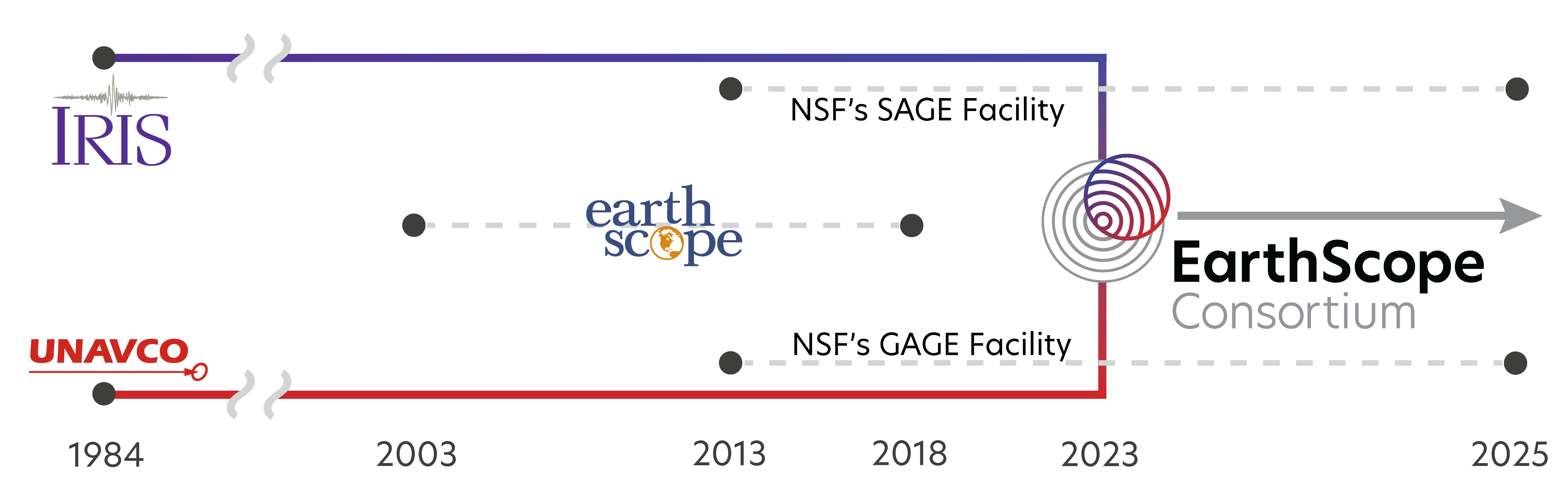 About EarthScope
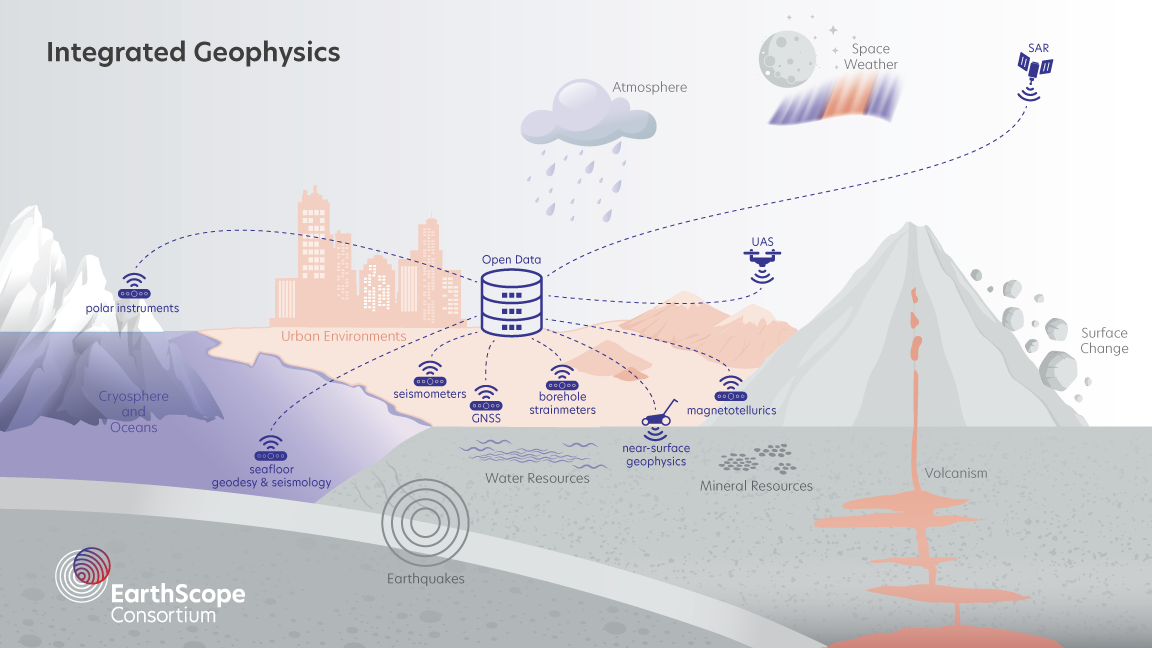 About EarthScope
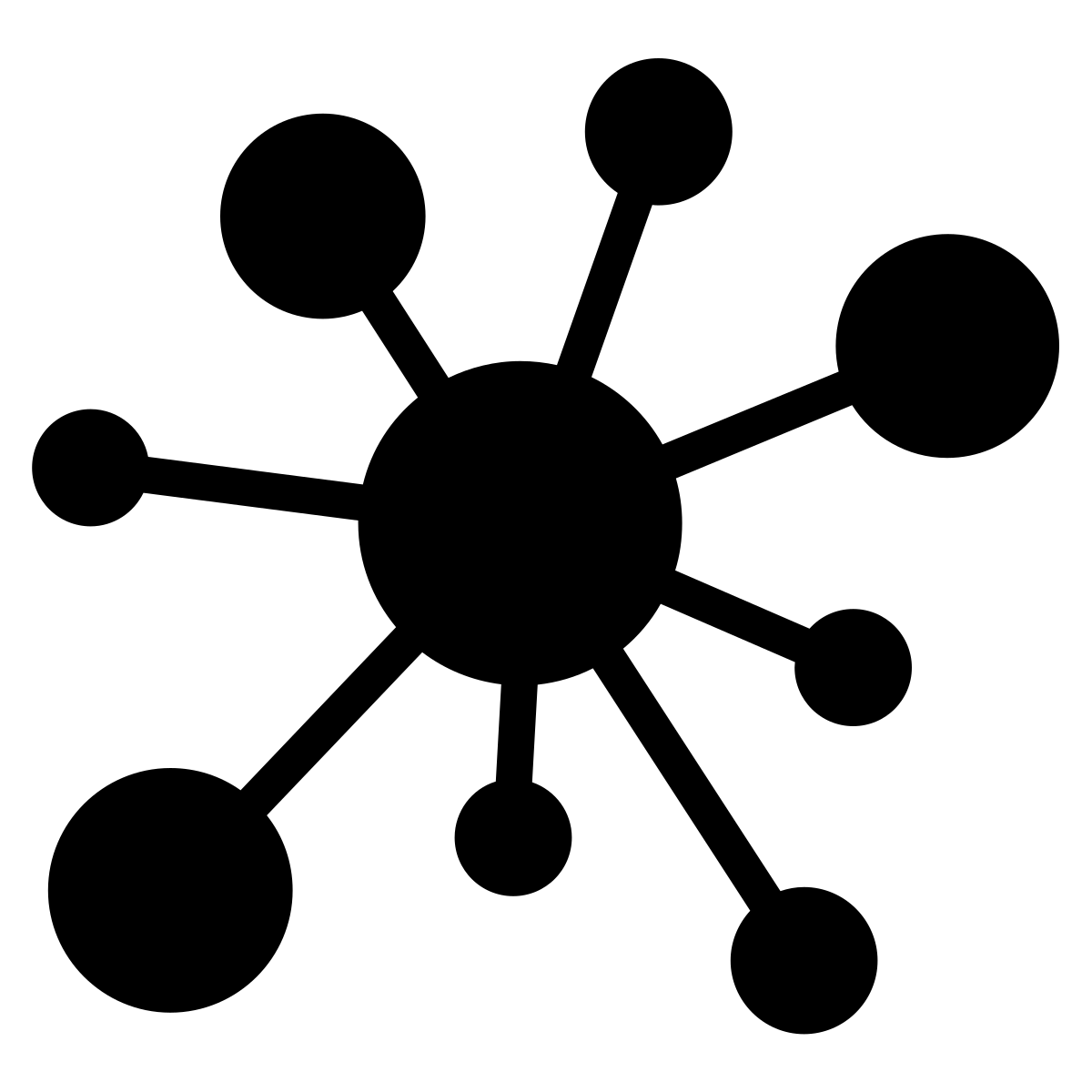 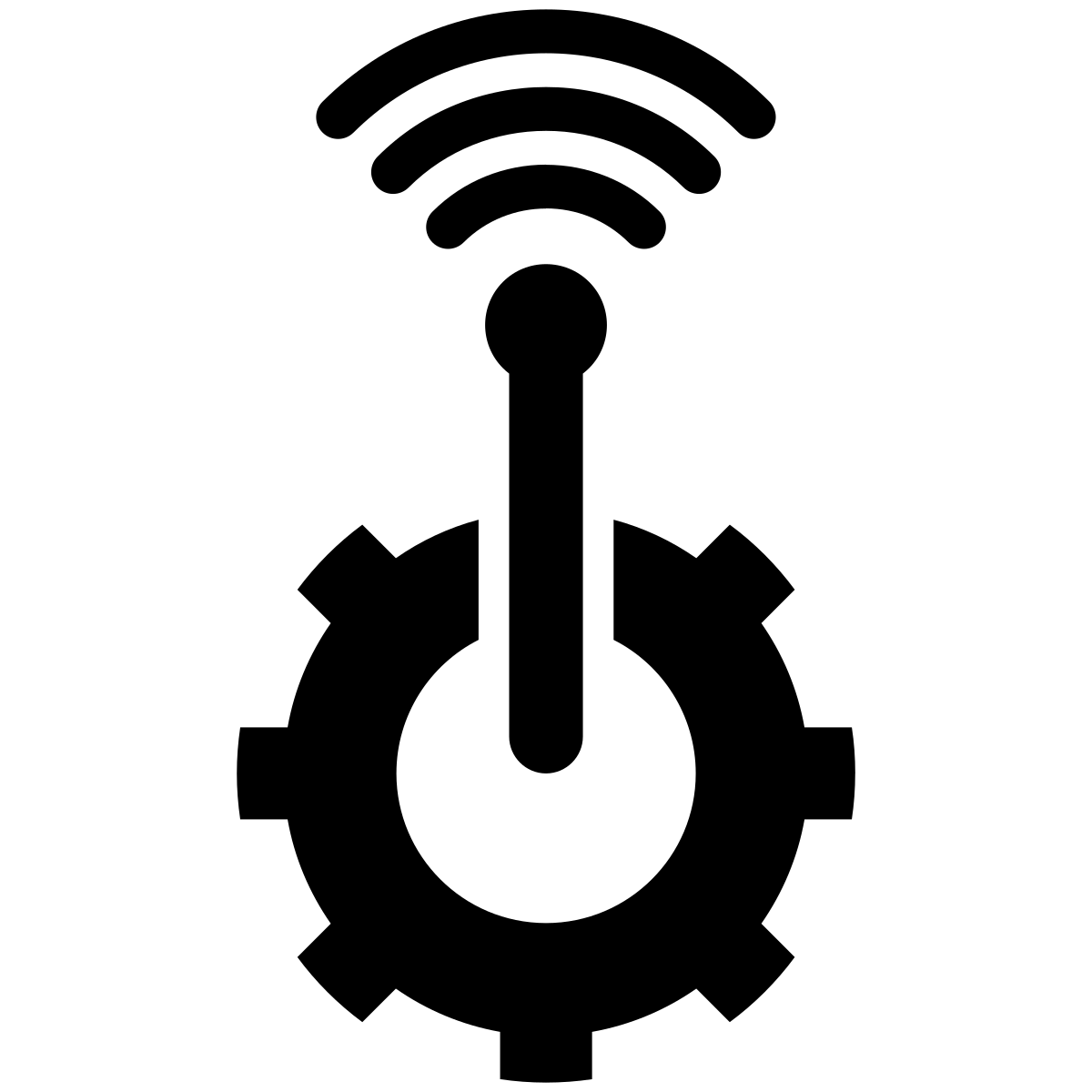 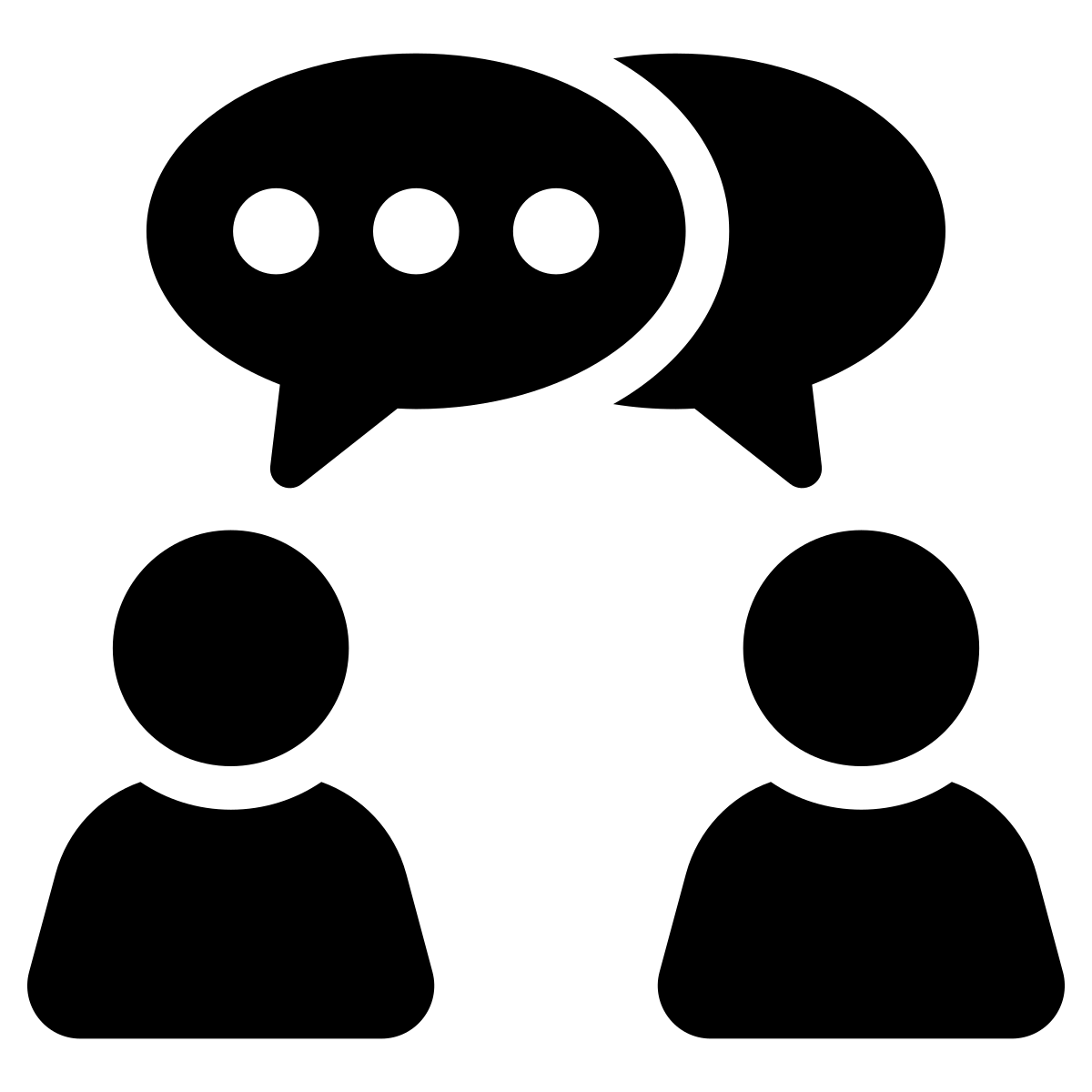 Data Services
Instrumentation
Engagement
About EarthScope
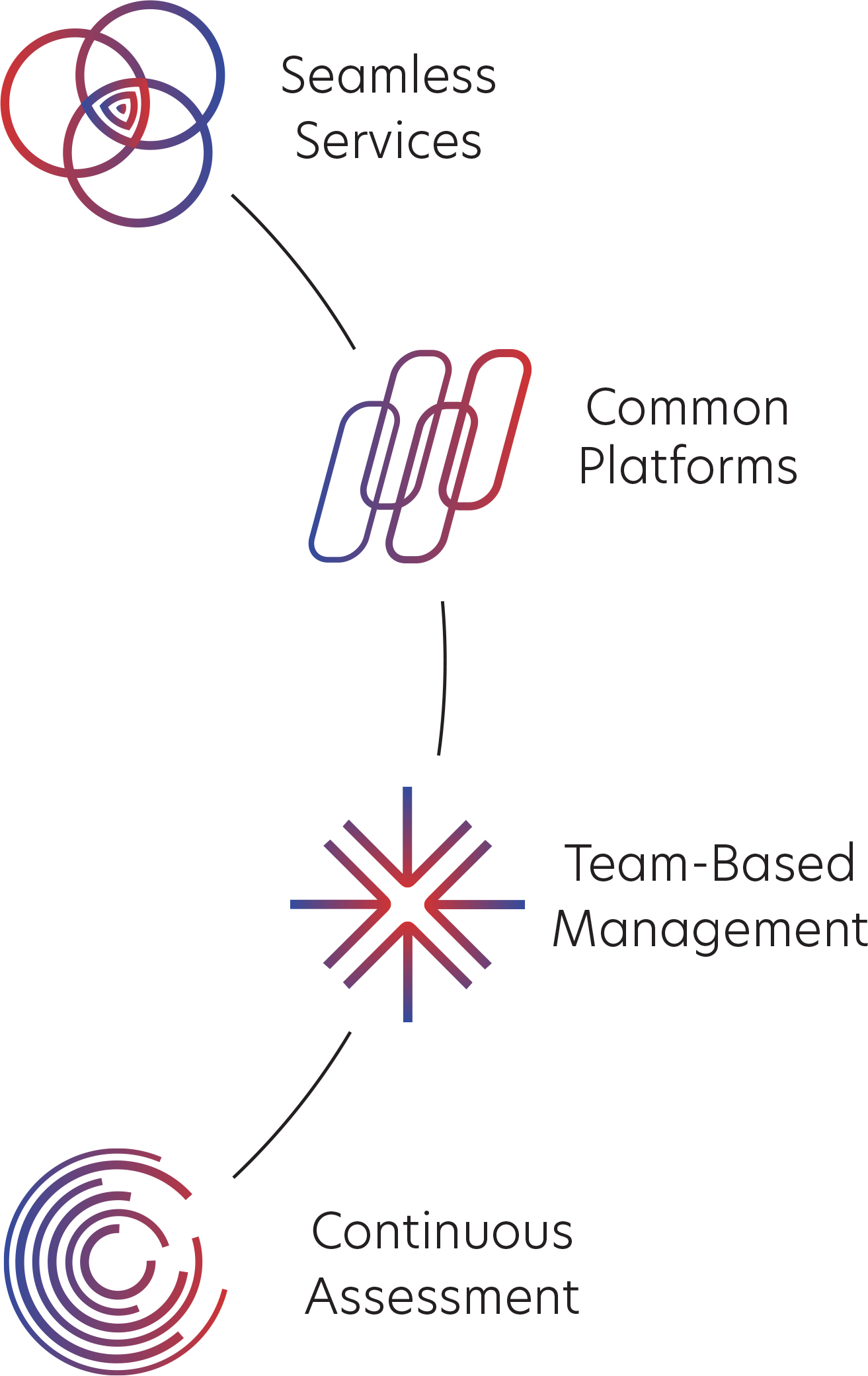 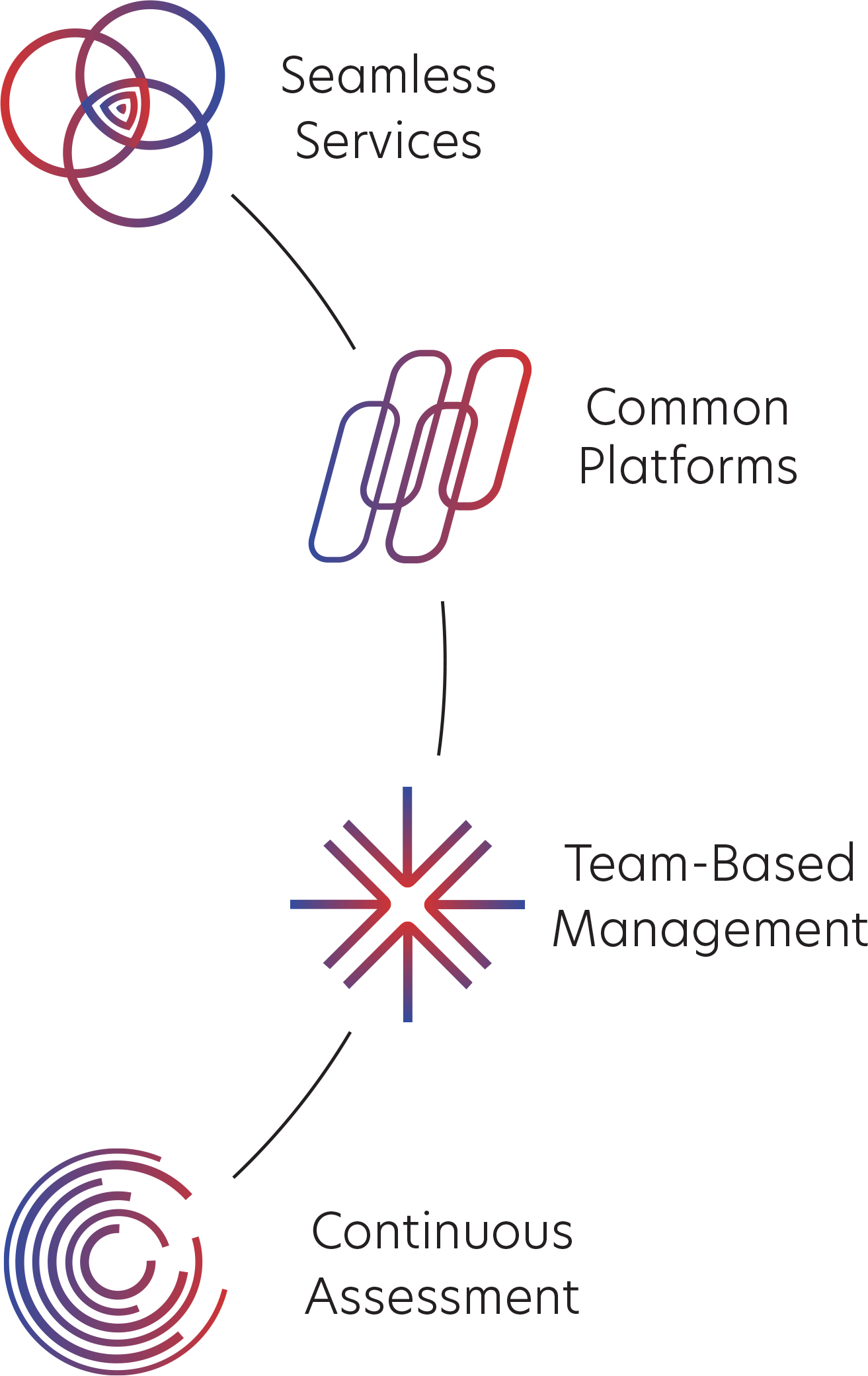 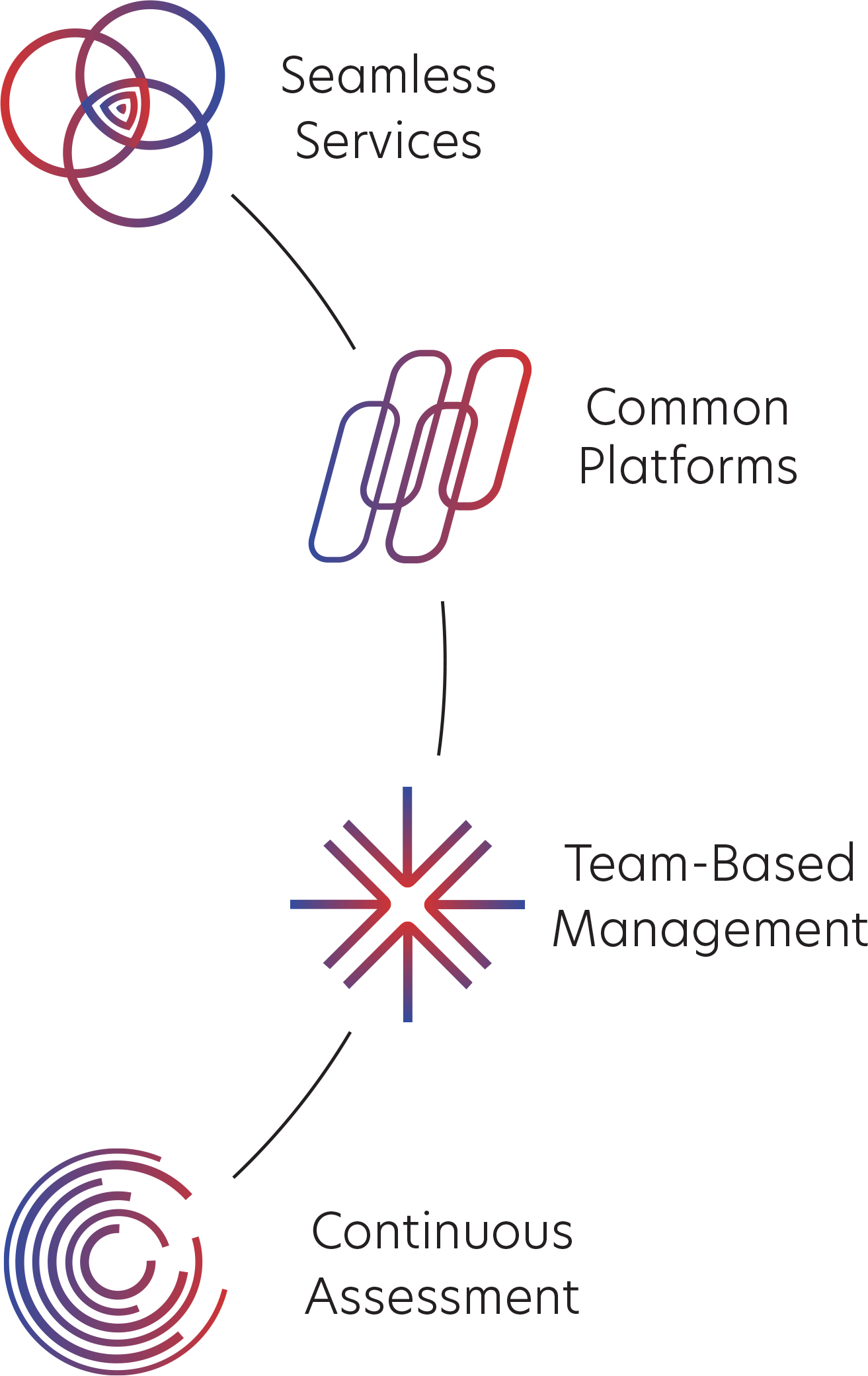 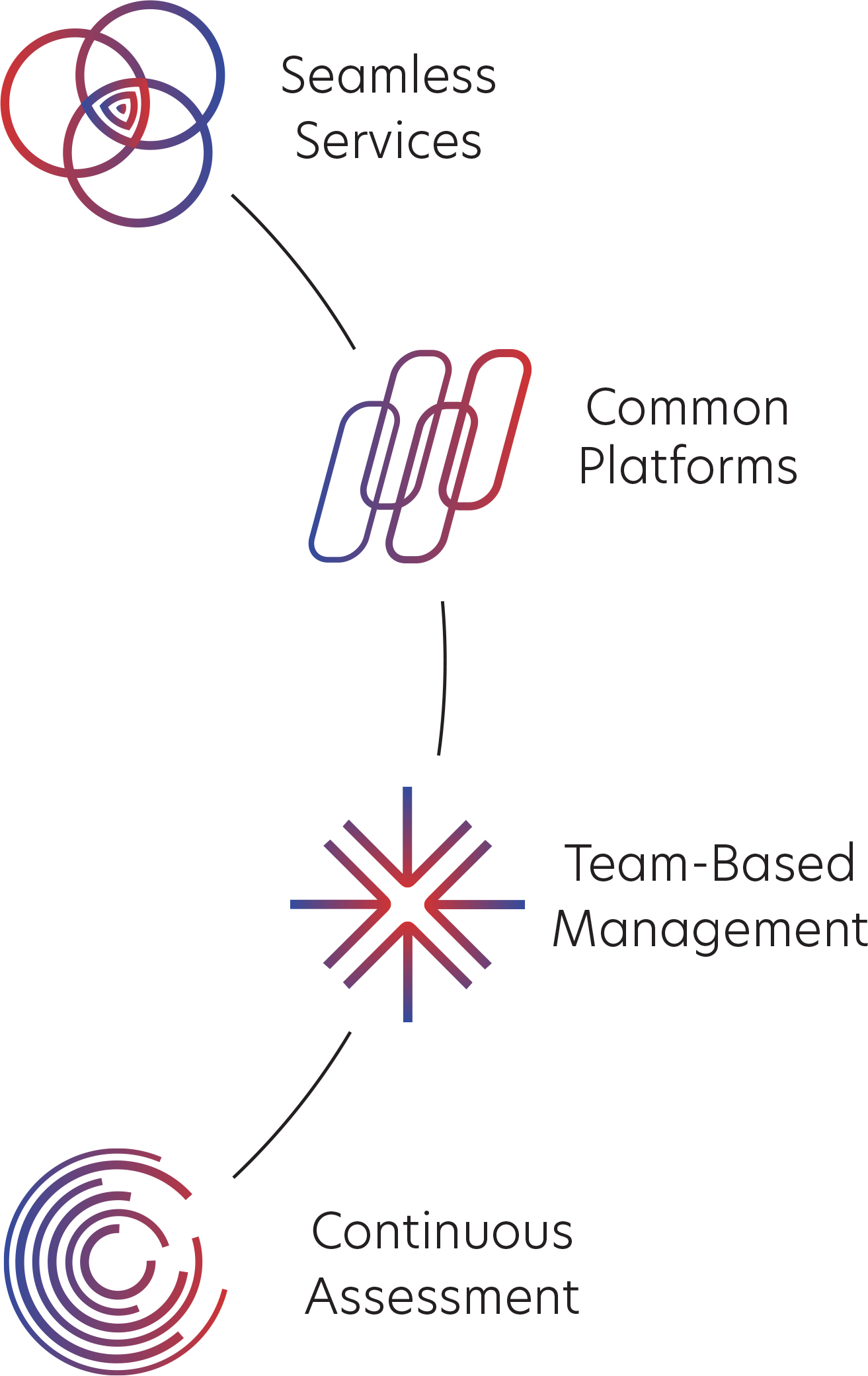 Alignment: sensor infrastructure
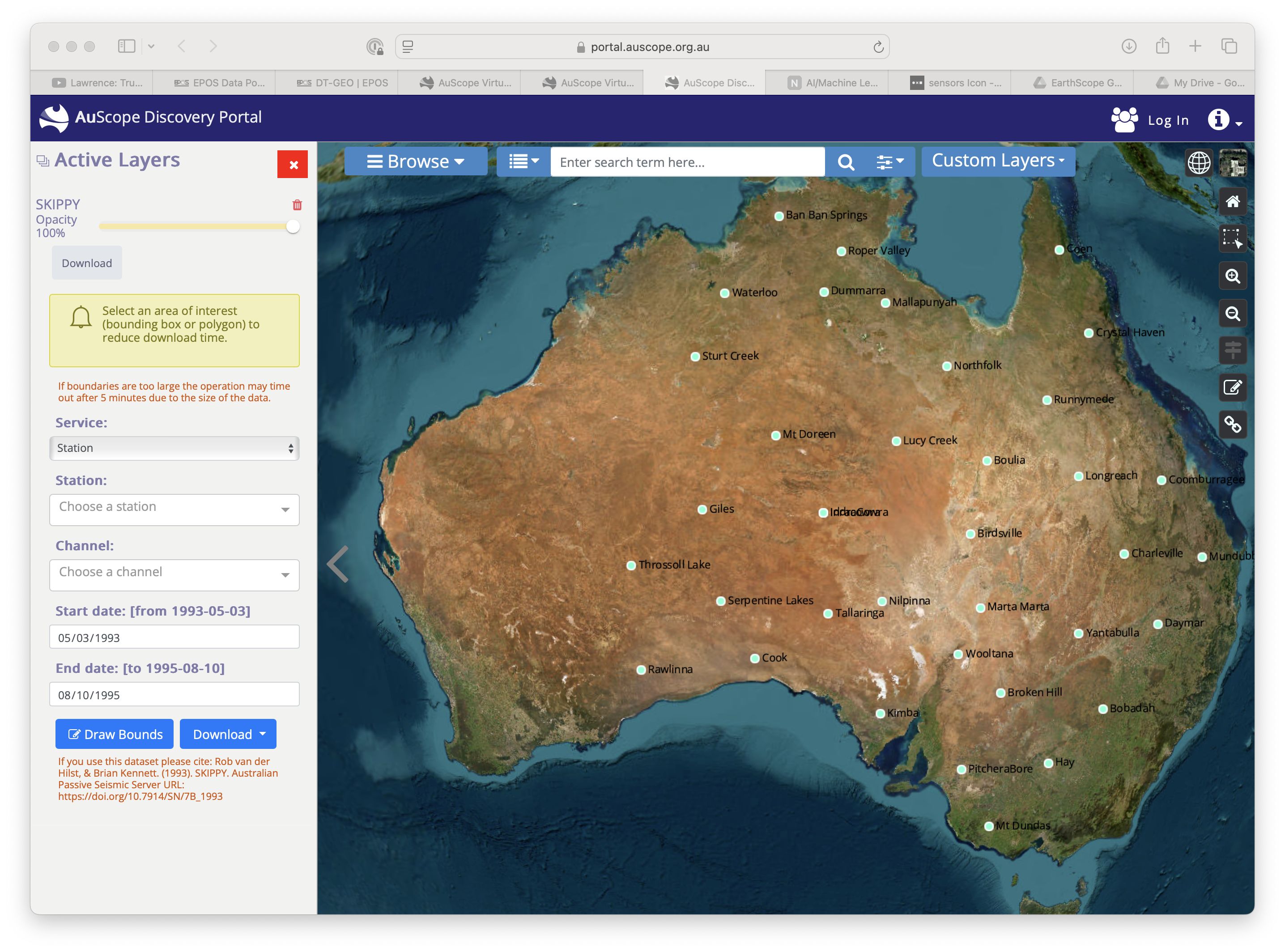 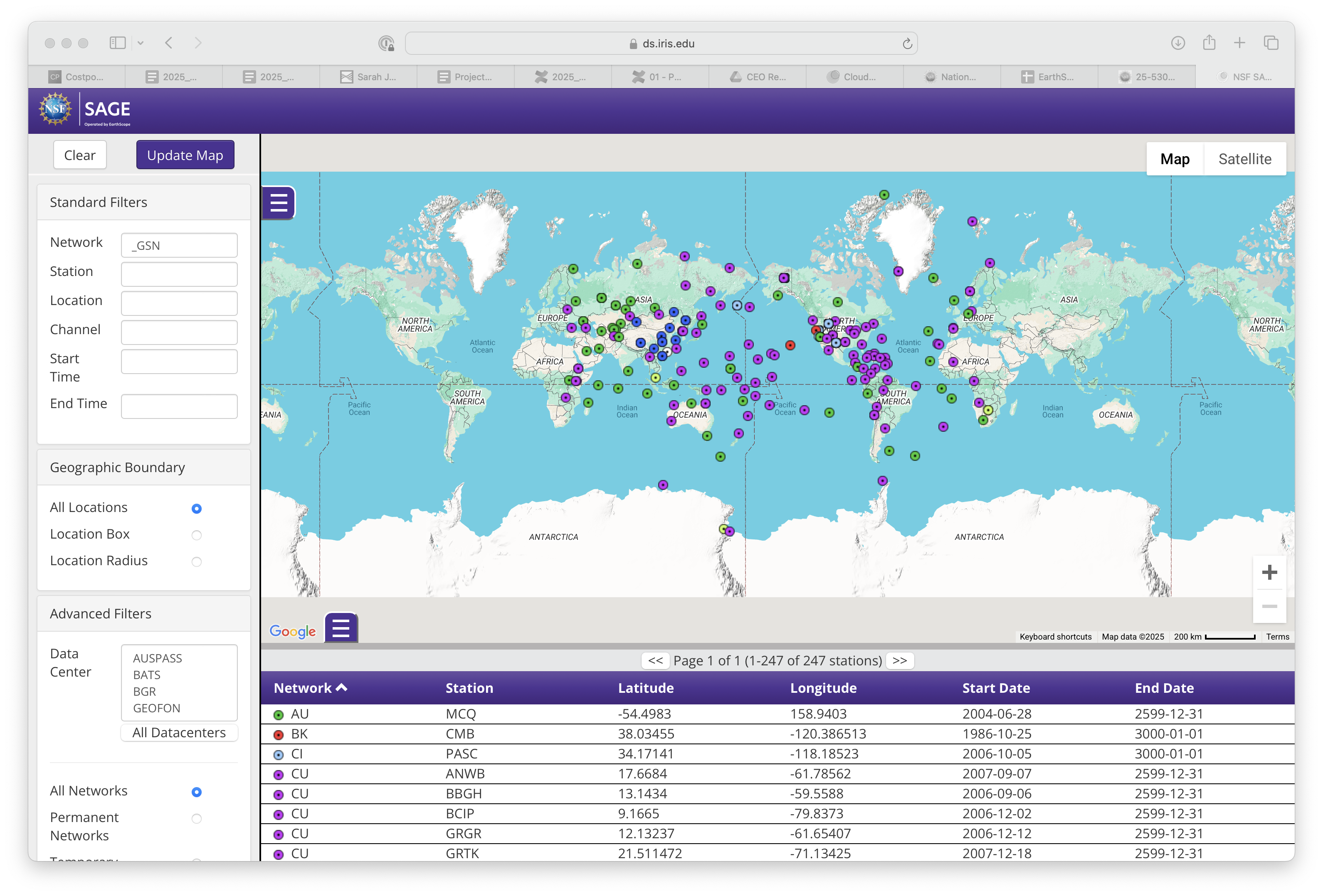 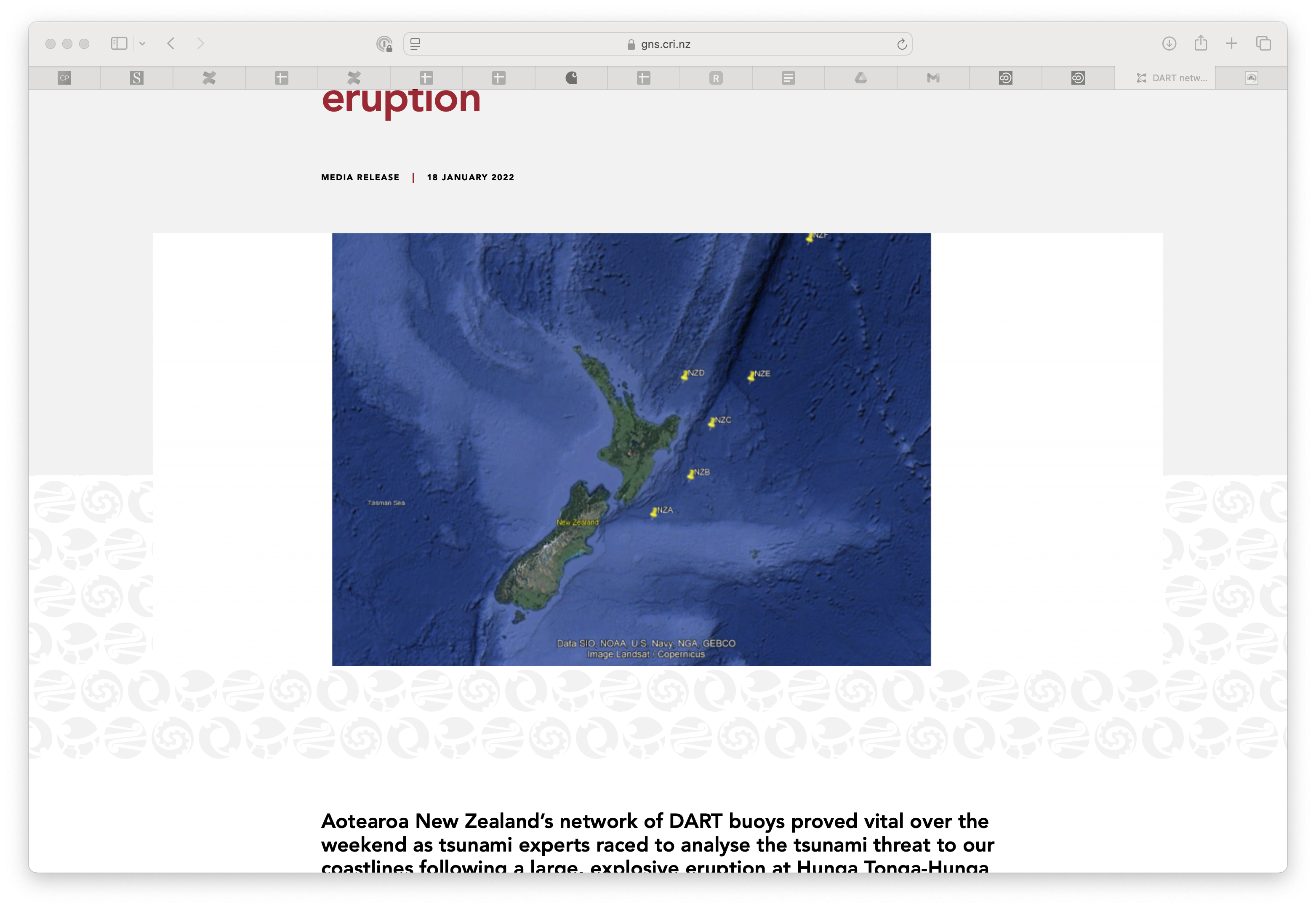 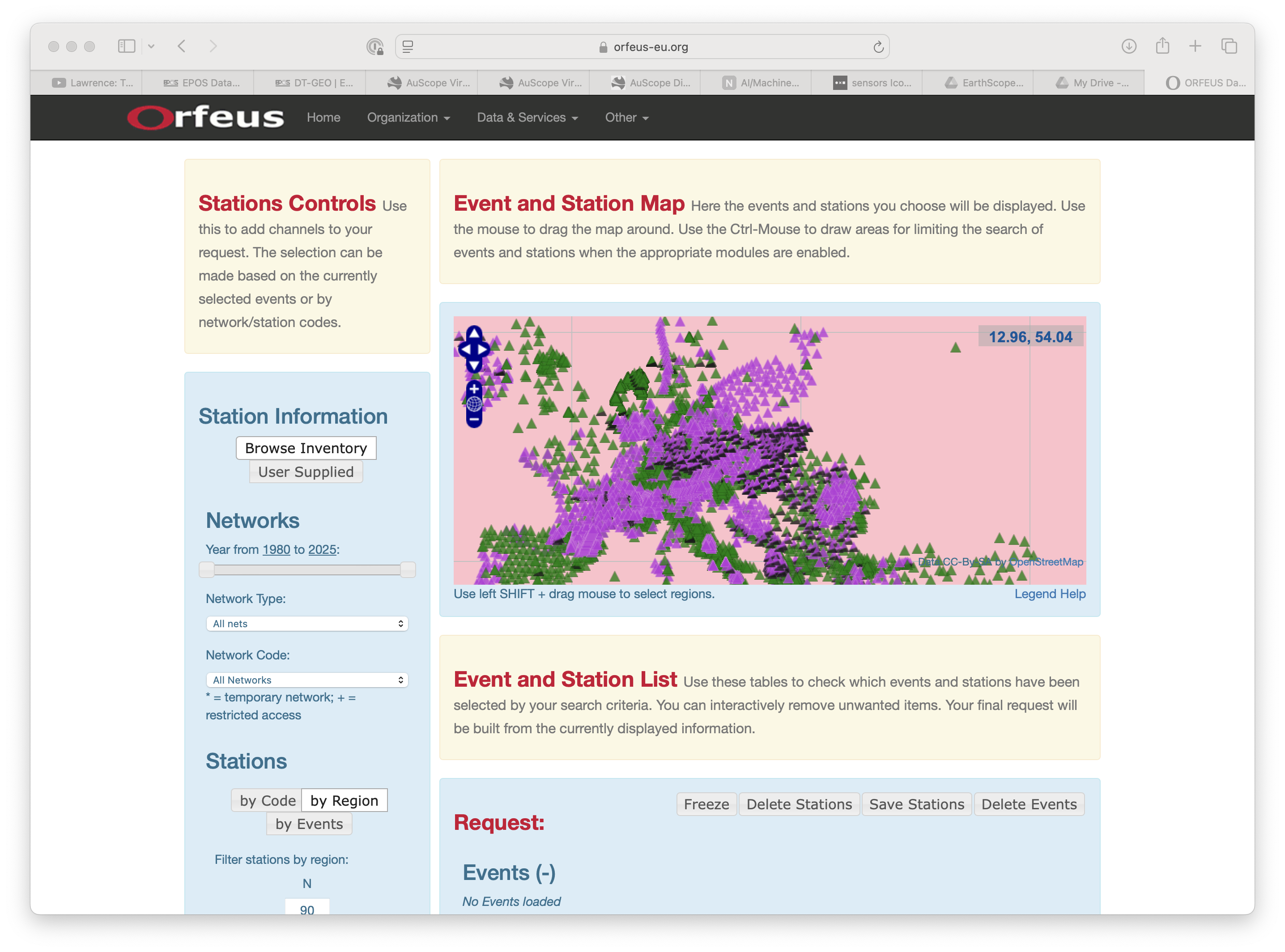 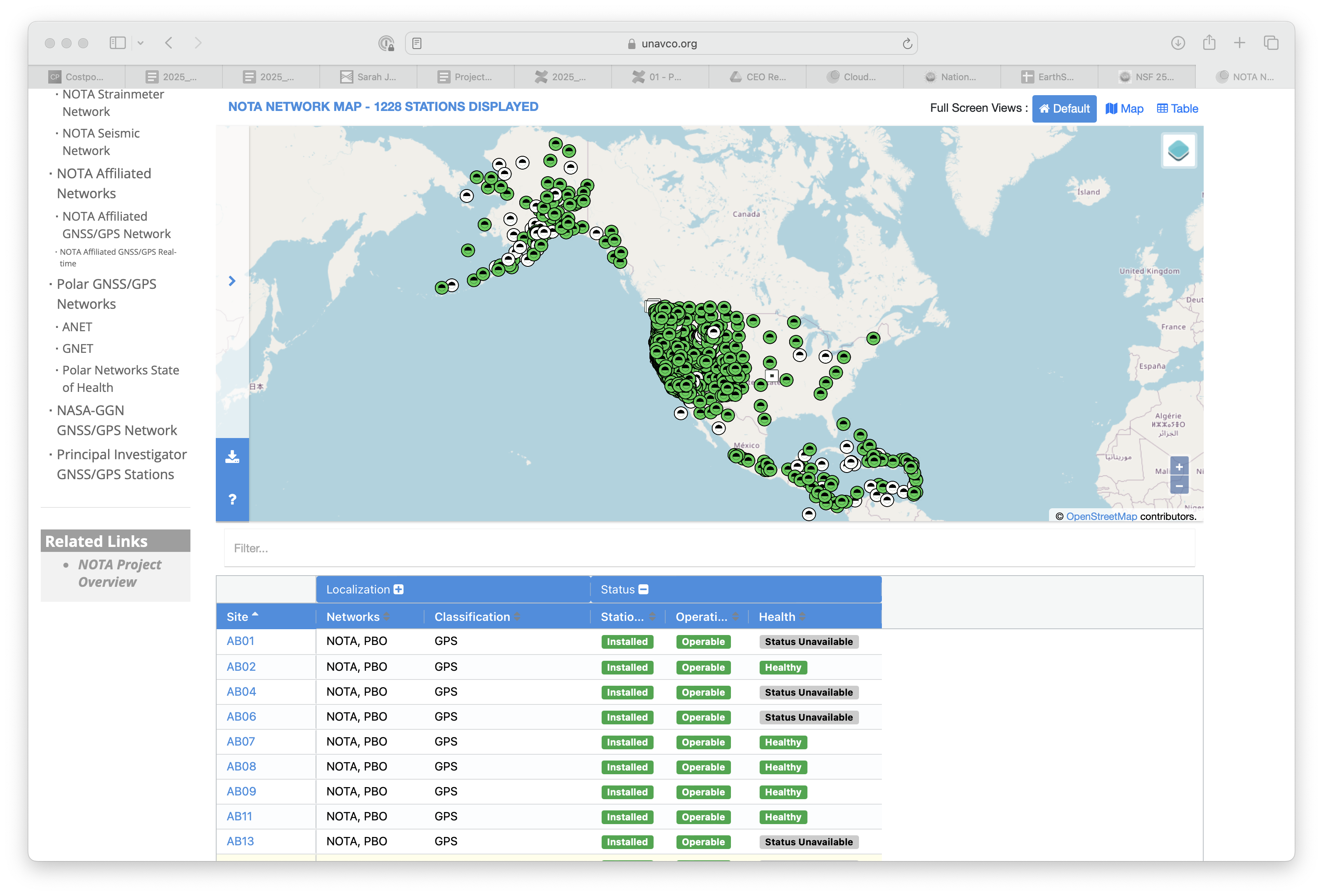 [Speaker Notes: Sensor deployment and infrastructure]
Alignment: data access
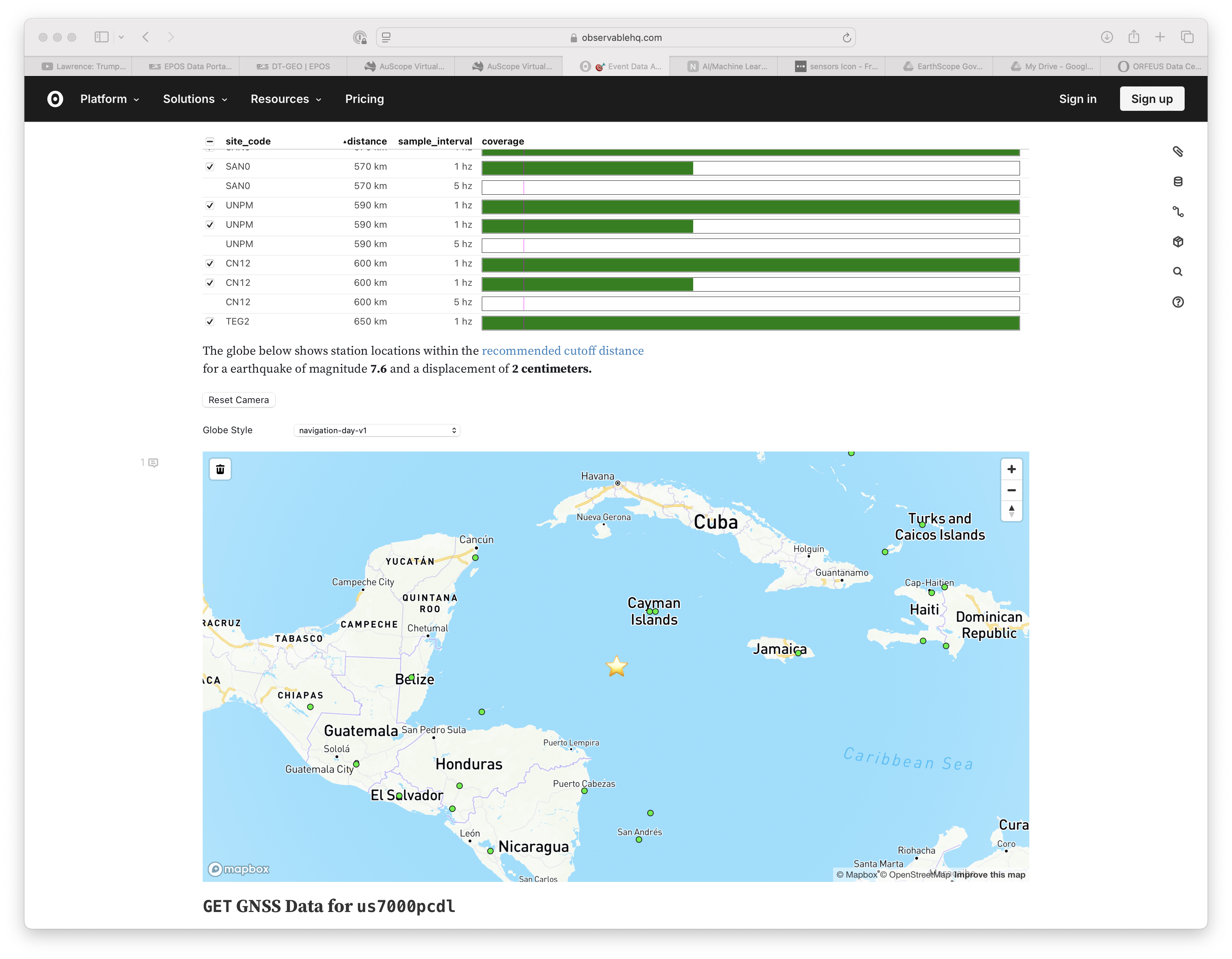 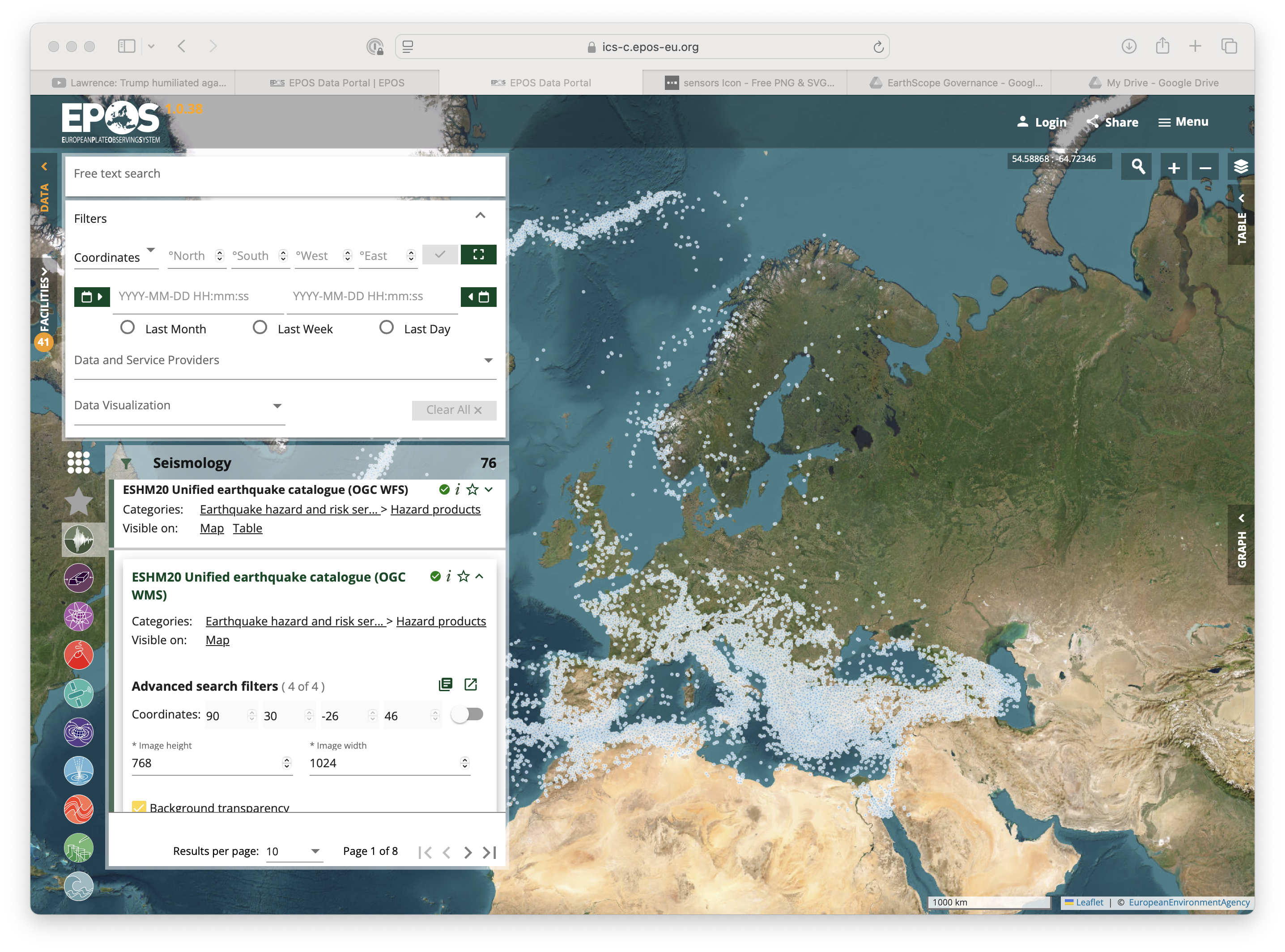 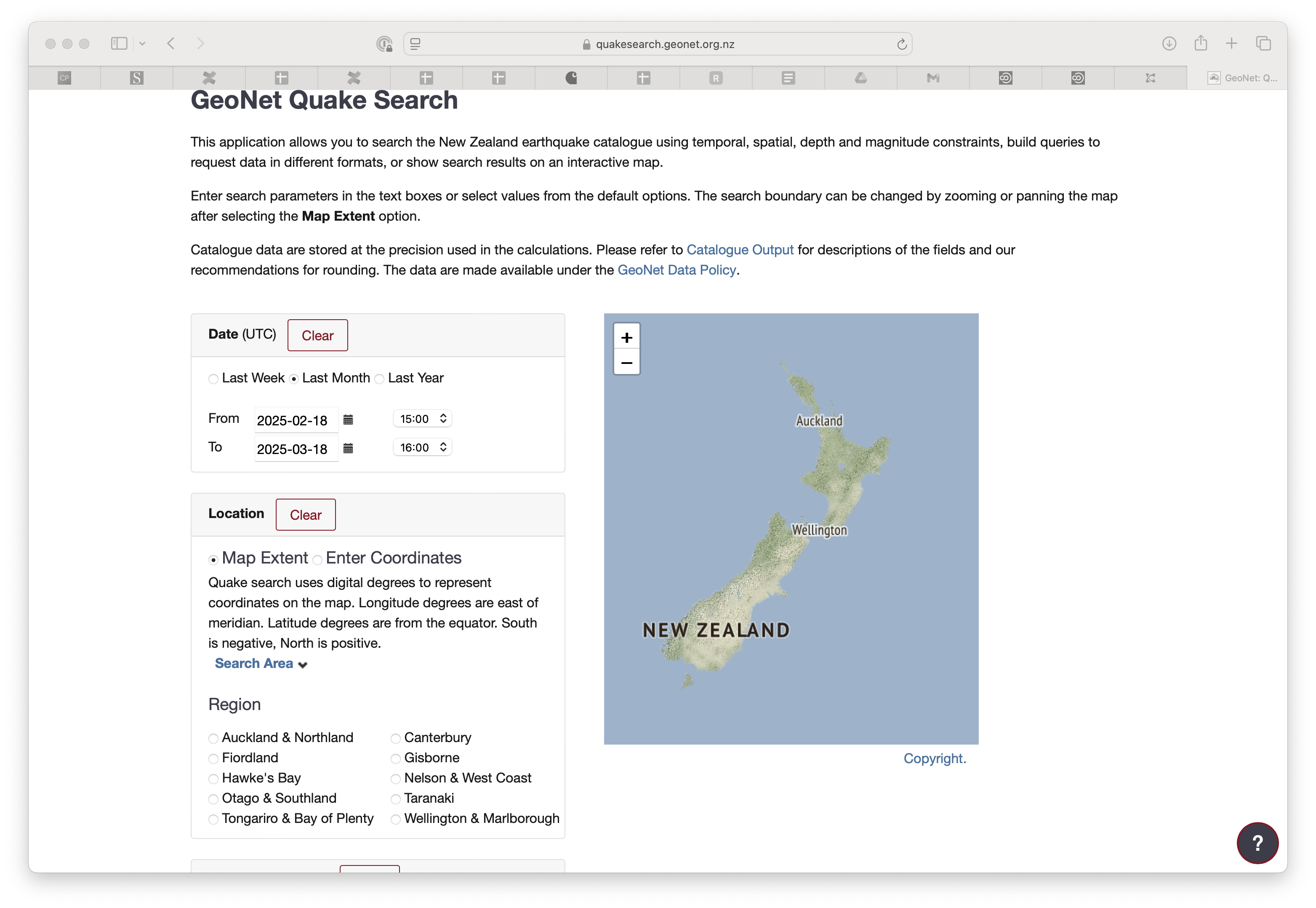 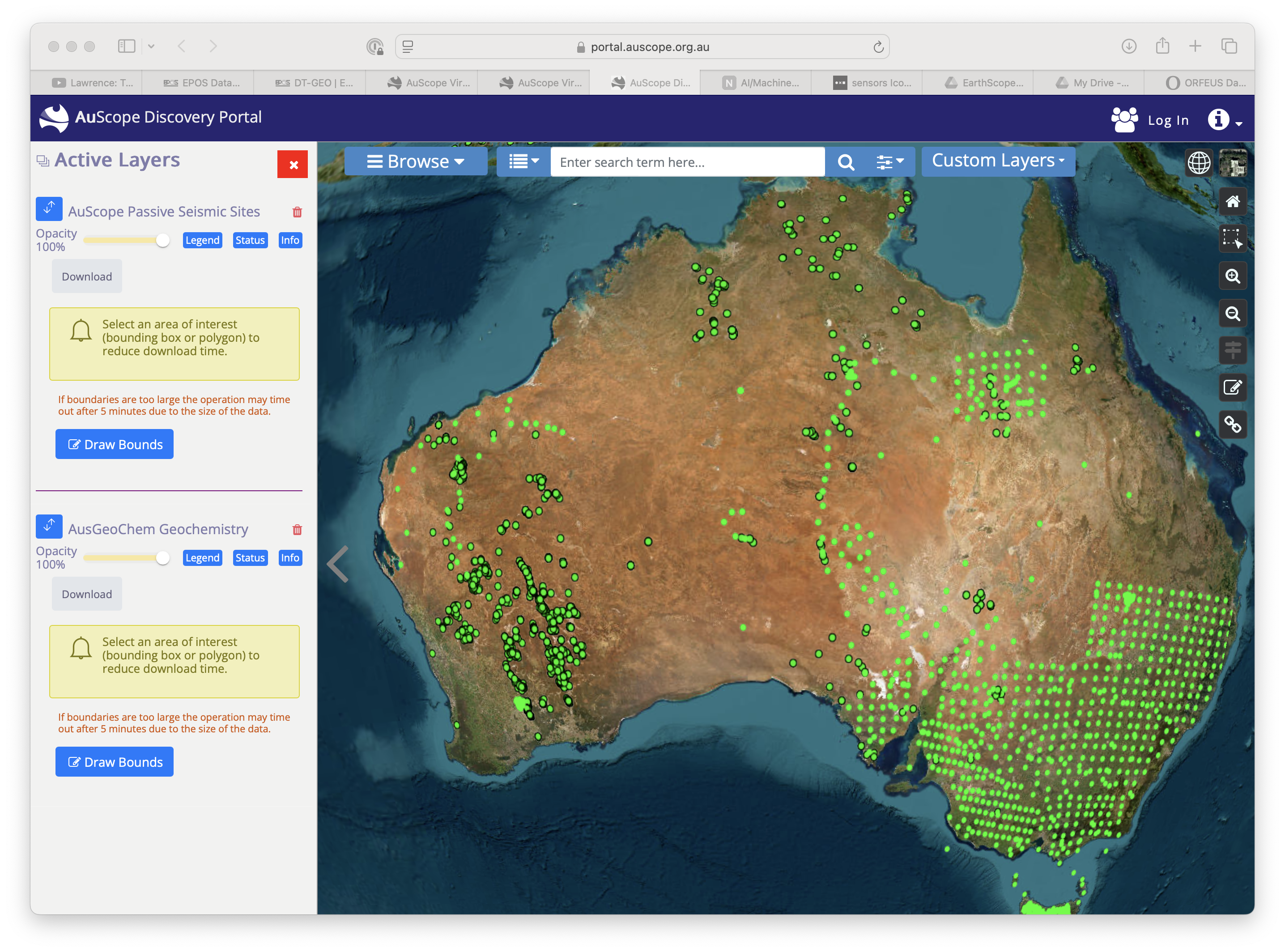 [Speaker Notes: Data and data products]
Alignment: use innovation
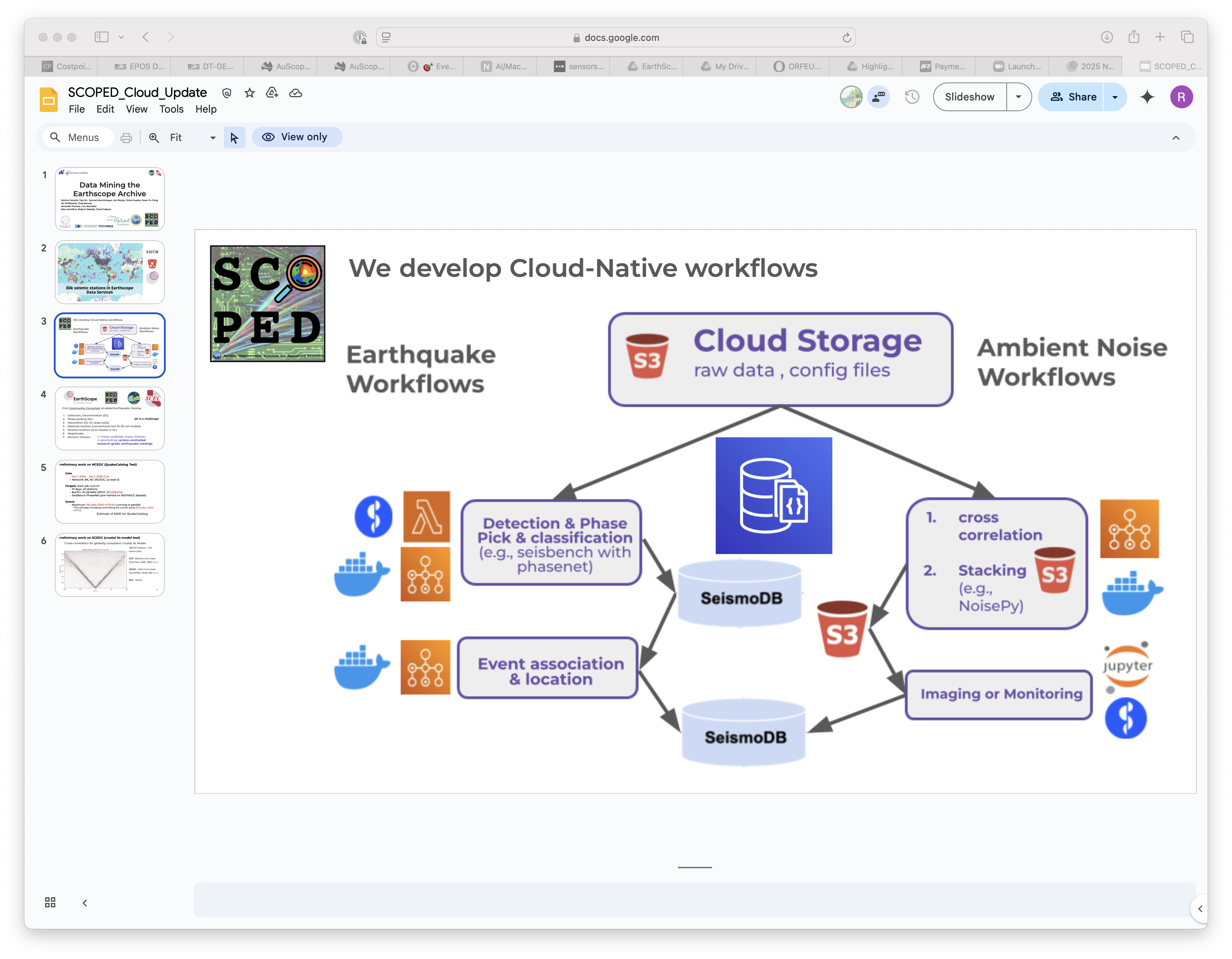 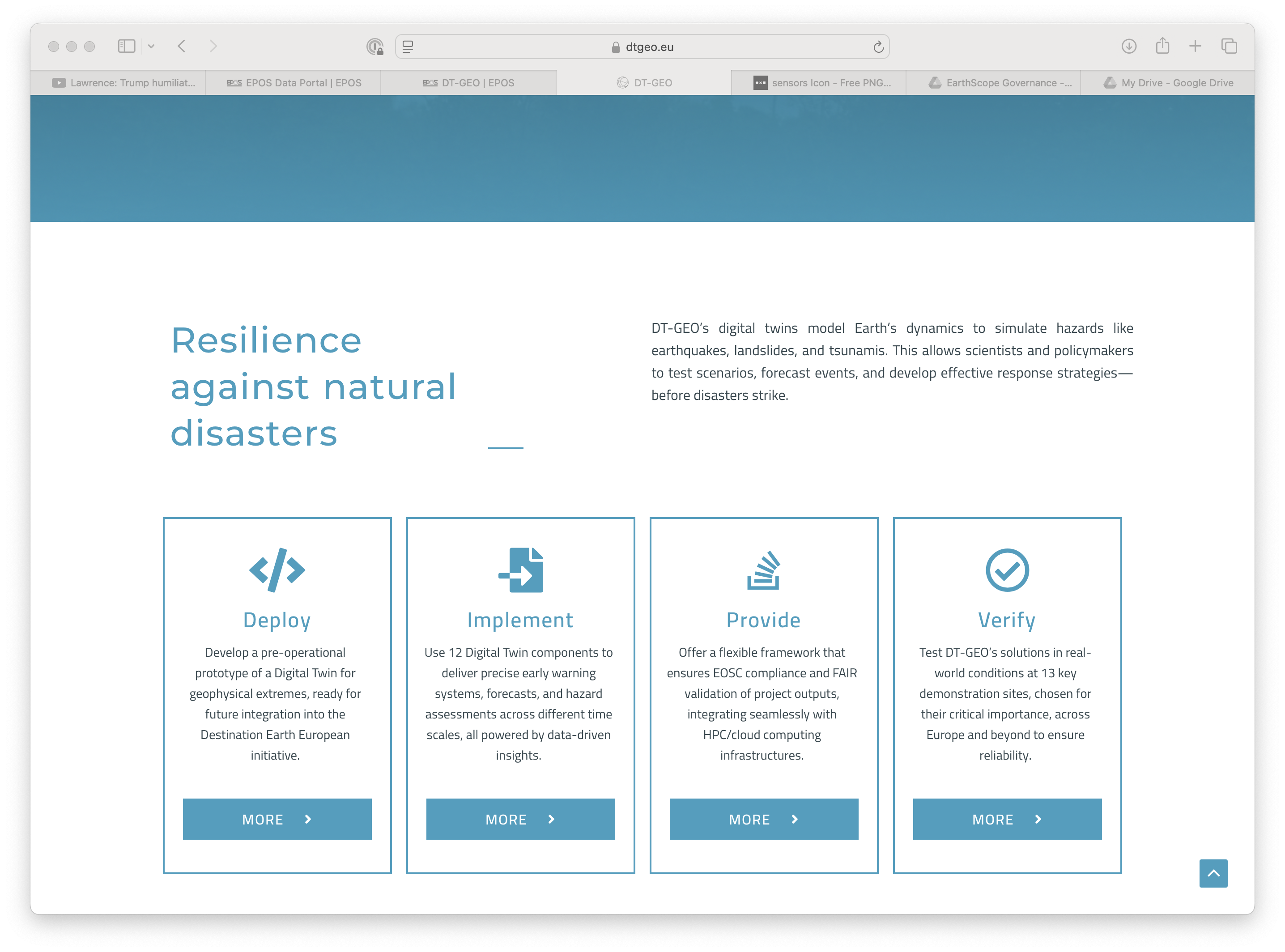 EPOS: DT-GEO
[Speaker Notes: Innovative integration: digital twins and AI/ML]
Active collaboration
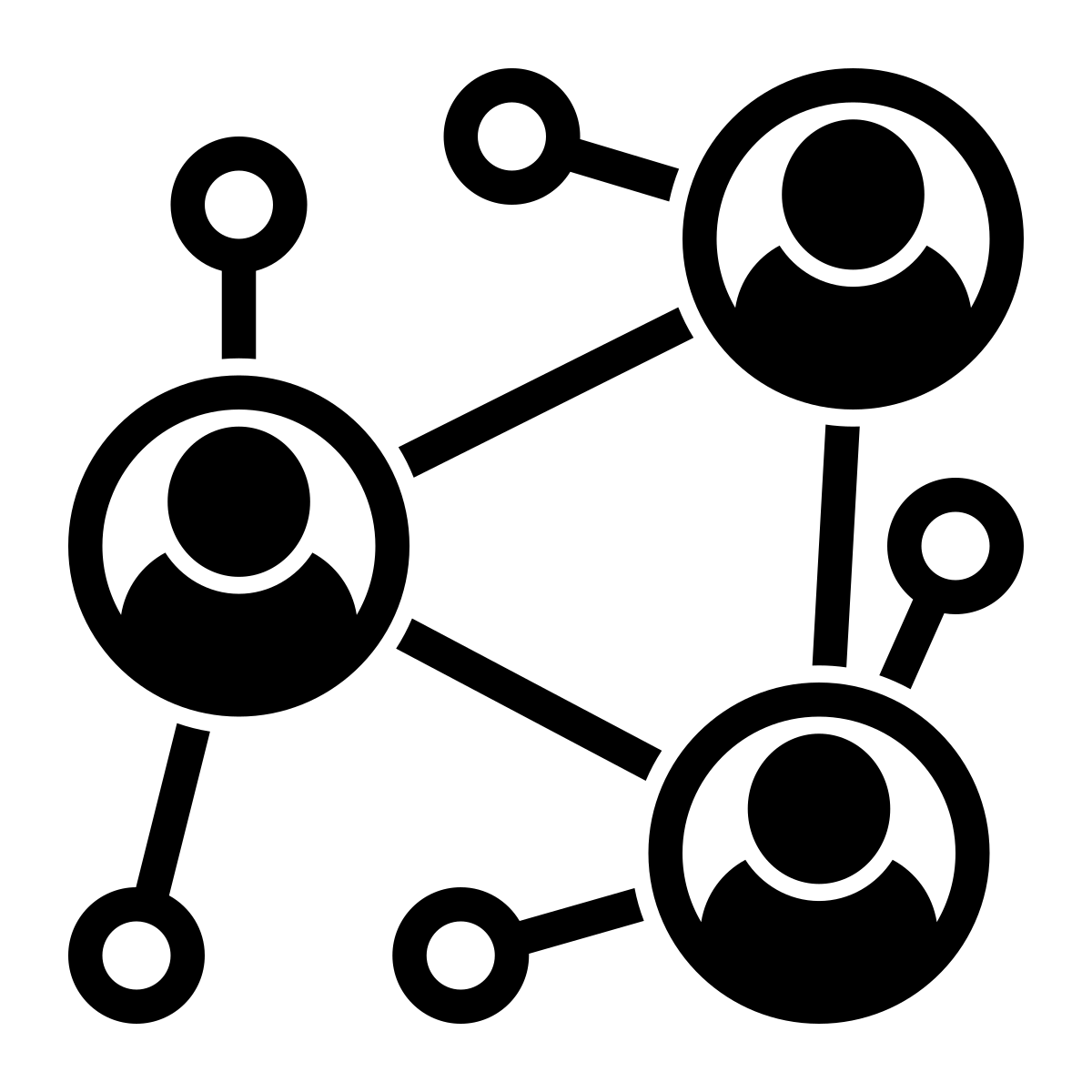 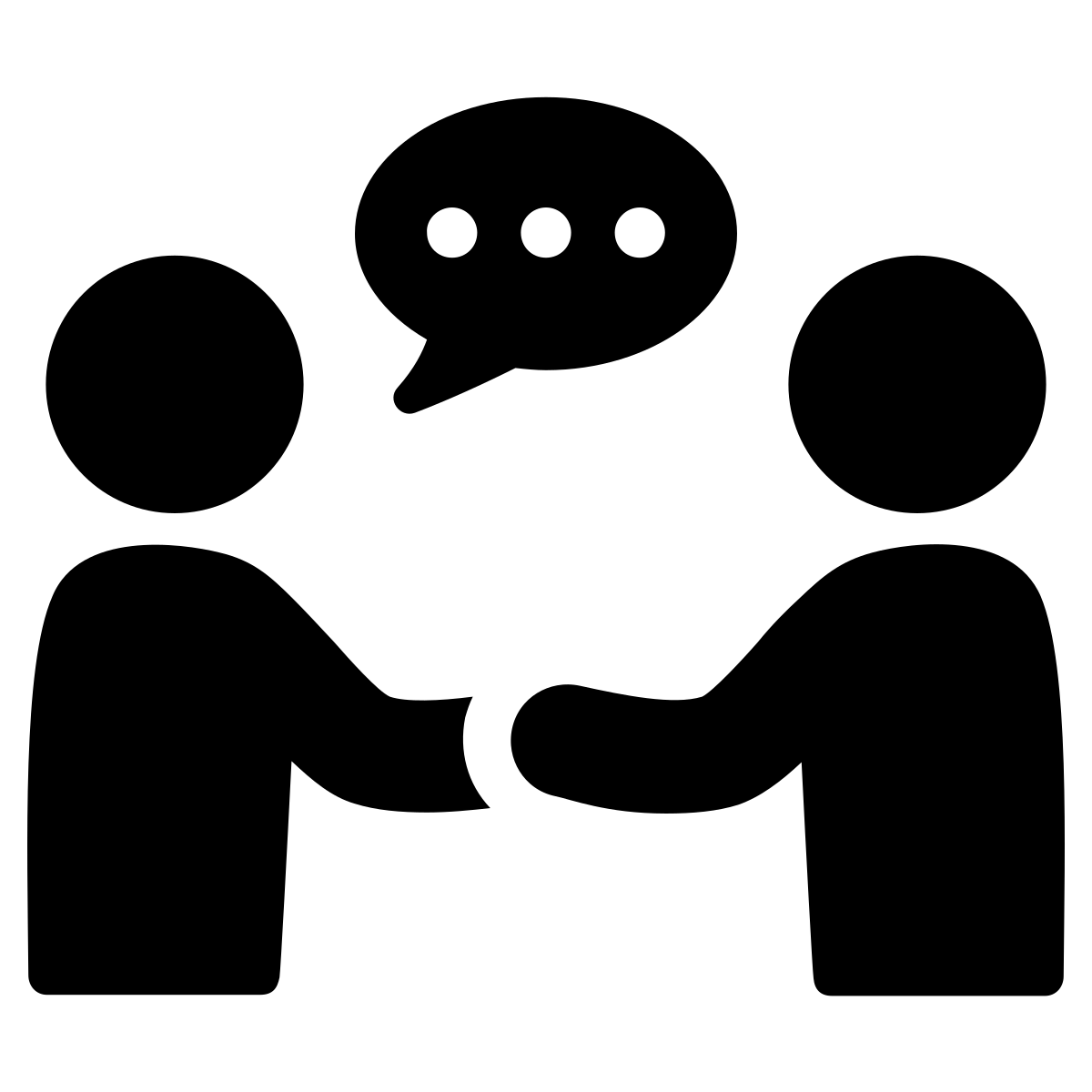 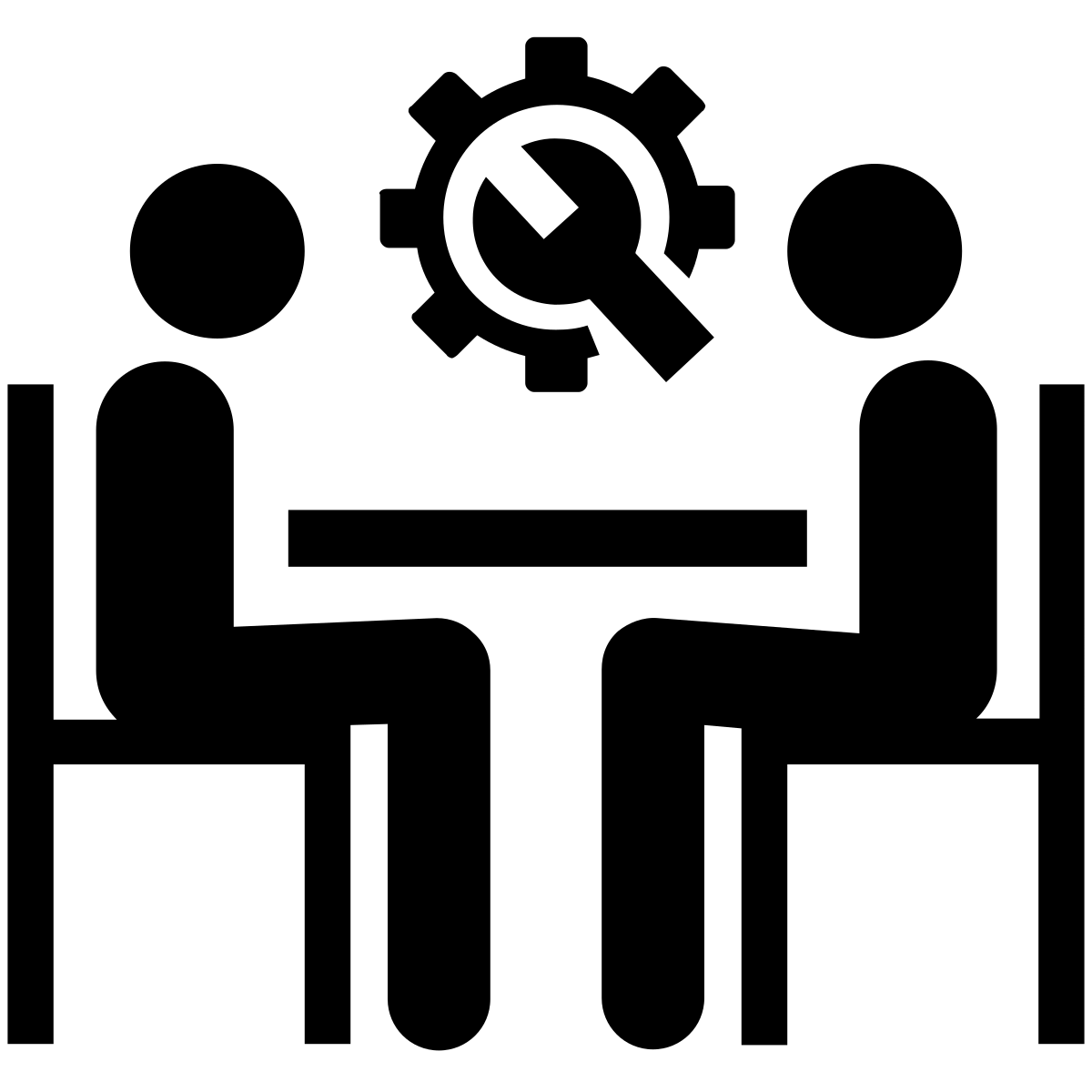 Introductions
Network Building
Technical Exchange
What next?
Data interdiscoverability
Data attribution challenges
Shared tools for visualization or analysis
Steps toward federation (metadata, formats)
Training/internships/summer schools
What next?
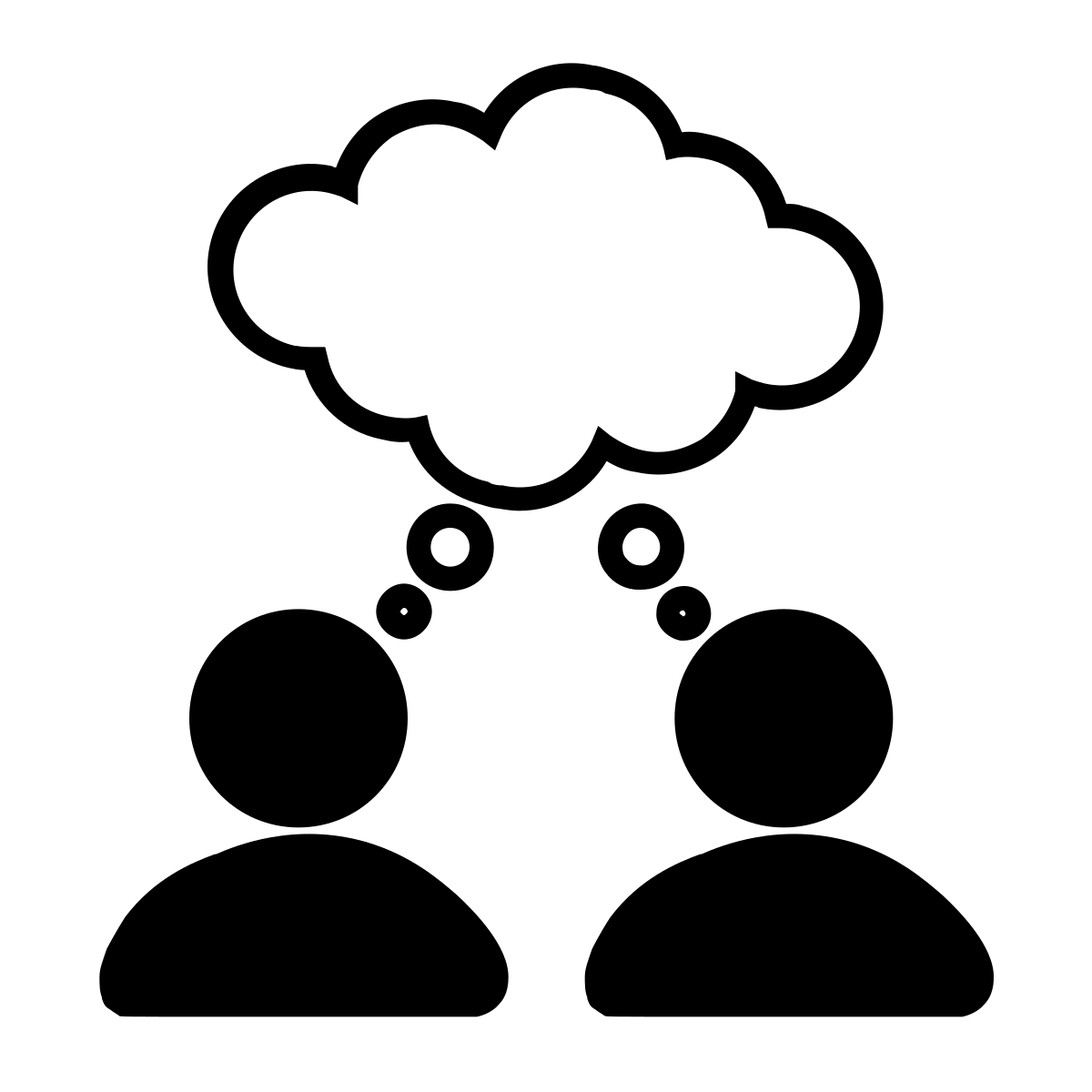 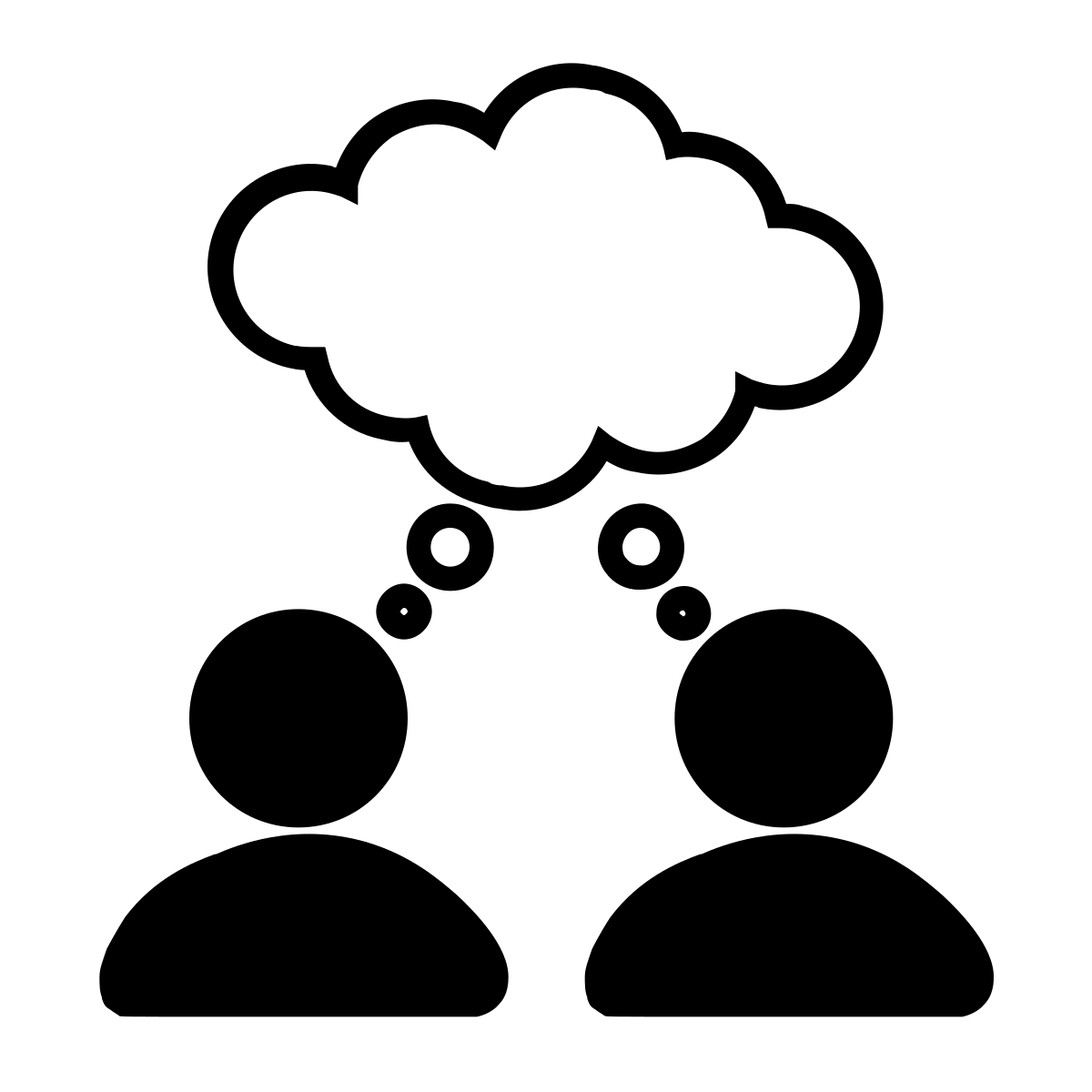 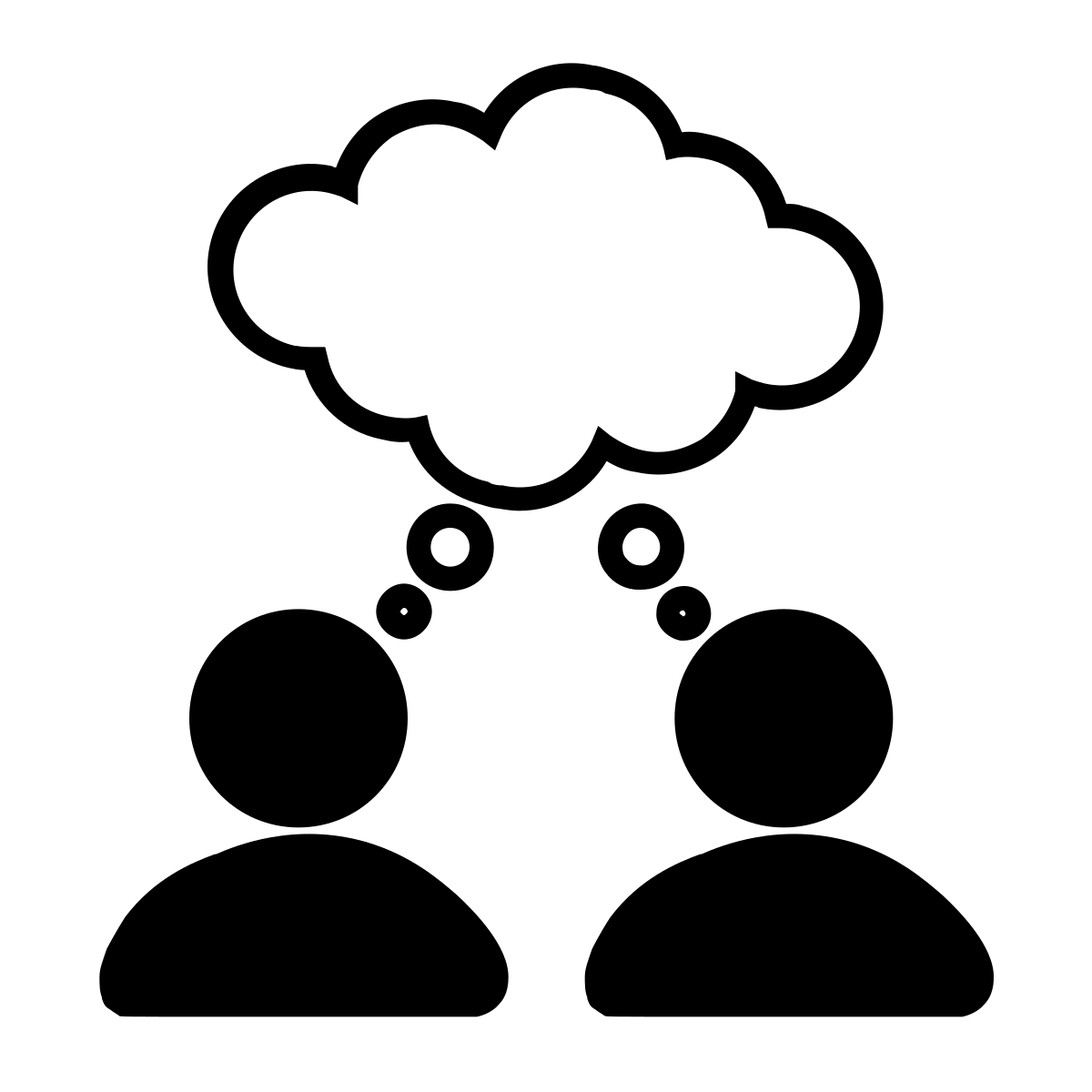 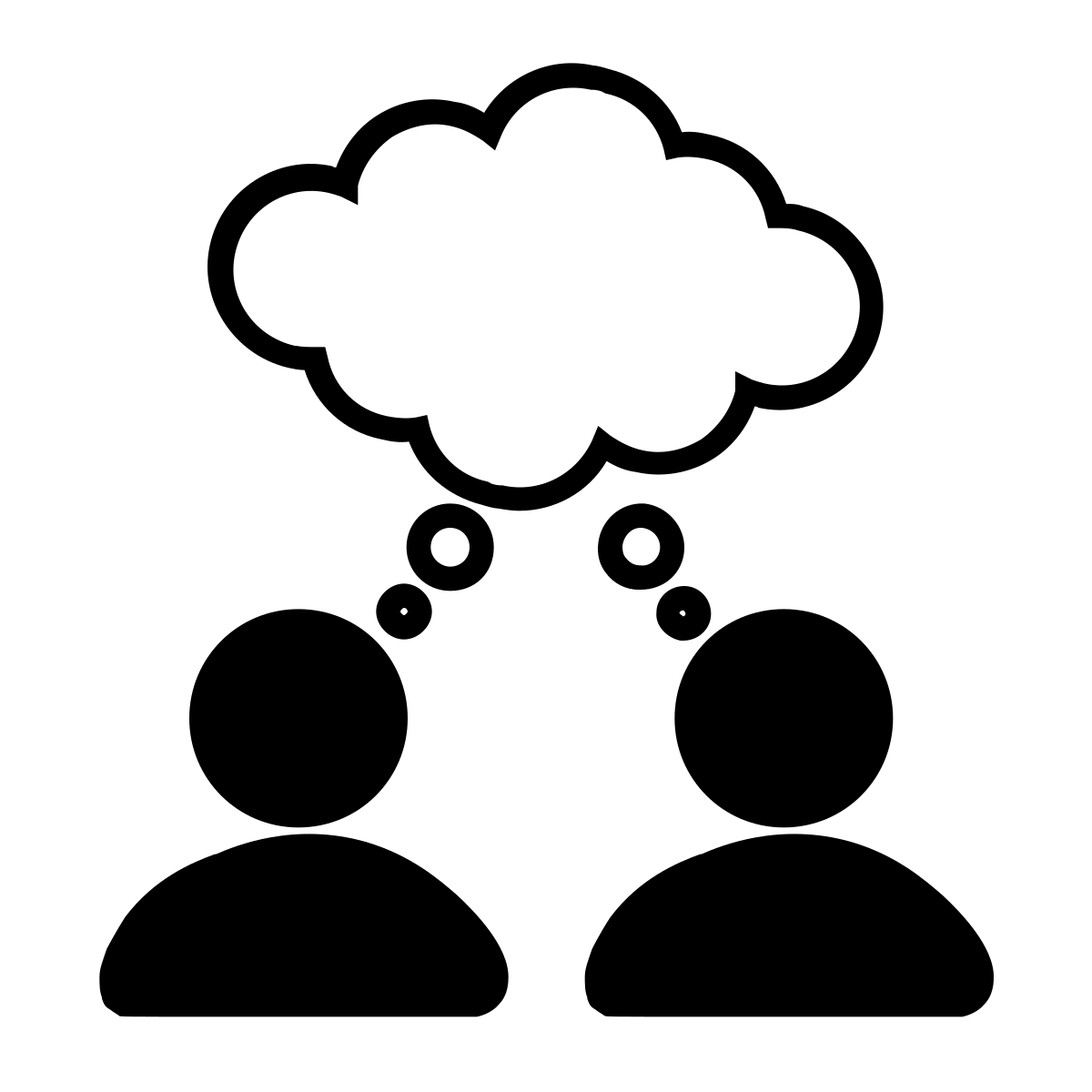 [Speaker Notes: We need you!]